Gymmen in de toekomst
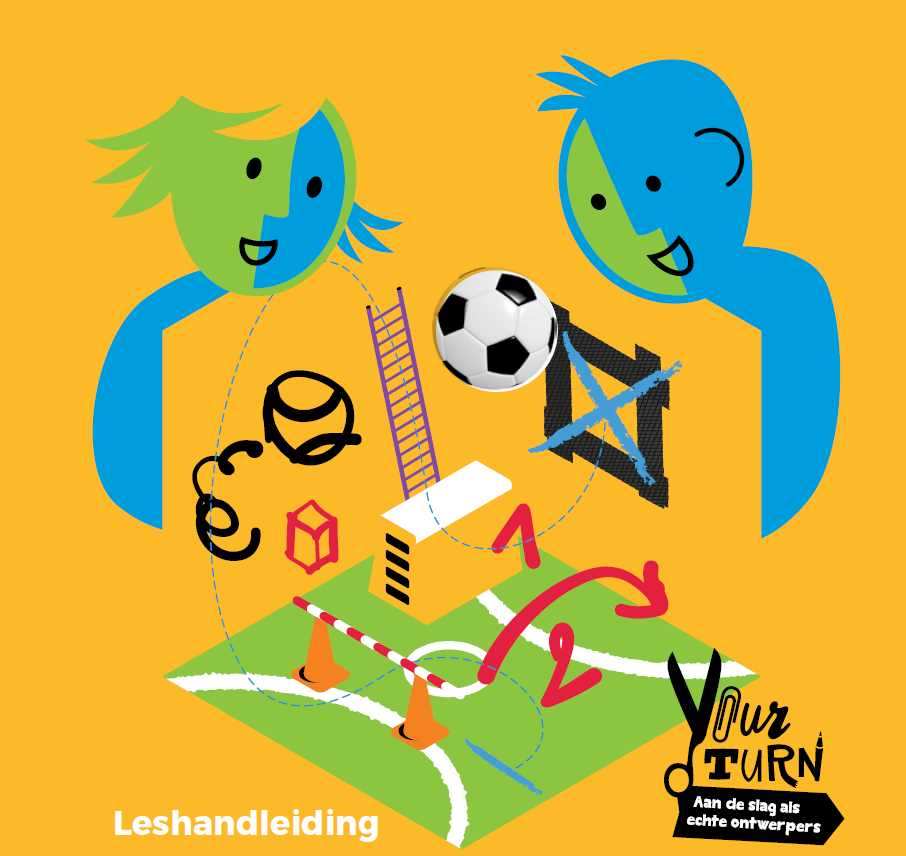 Les 4
Vorige keer
Omgekeerde brainstorm
Doorgeeftekening / spel getest
De stappen
Vandaag
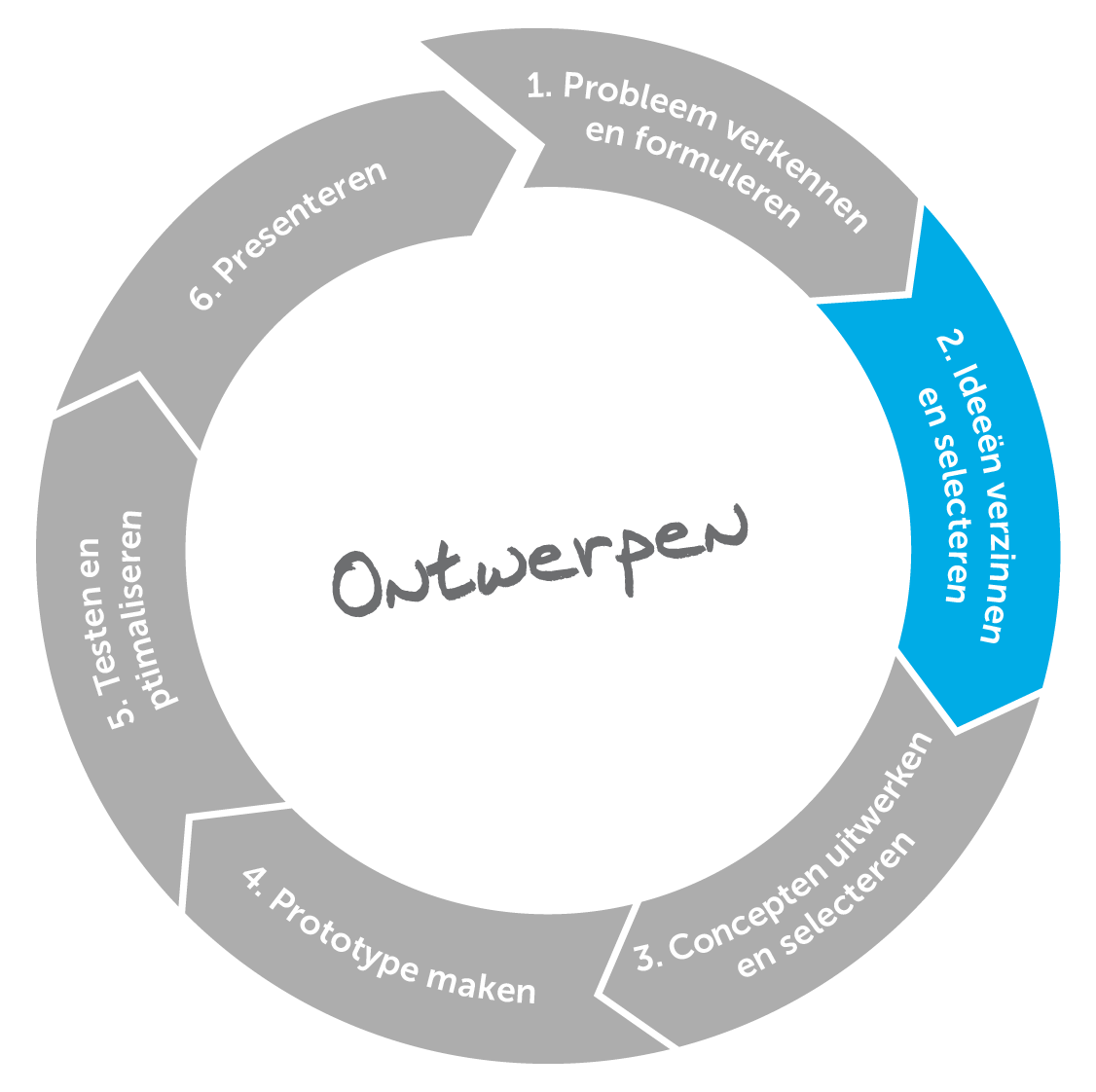 Nog meer ideeën verzinnen
Brainstormregels
Alles mag
Lift mee met elkaar
Hoe meer ideeën, hoe beter
Geef geen kritiek
1+1=3
Teken je ideeën
Energizer
Plaatjesbrainstorm
Plaatjesbrainstorm – deel 1
Op de goede weg?
Hoe goed denken jullie alle kanten op?
Zijn jullie ideeën…
veel
gevarieerd
nieuwe combinaties

Wie heeft er een goede tip?
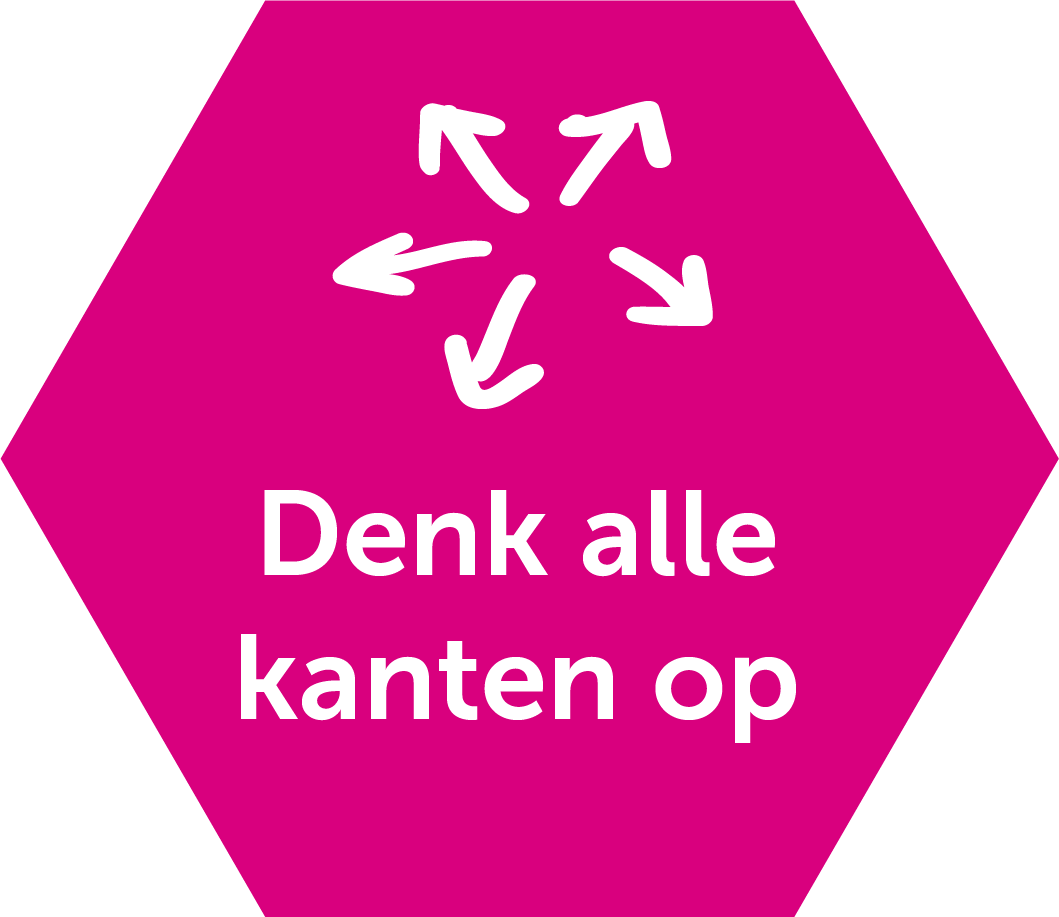 Op de goede weg
Plaatjesbrainstorm – deel 2
Volgende keer
Ideeën kiezen
Ideeën uittesten